Join ifadeleri
NBP124 Veri tabanı yönetim sistemleri
Öğr. Gör. Mahmut KILIÇASLAN
Uygulama Tablosu
JOİN İfadeleri
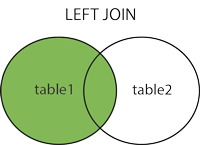 JOIN İfadeleri
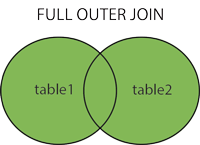 INNER JOIN
SELECT column_name(s)
FROM table1
INNER JOIN table2
ON table1.column_name = table2.column_name;
INNER JOIN
SELECT Orders.OrderID, Customers.CustomerNameFROM OrdersINNER JOIN Customers ON Orders.CustomerID = Customers.CustomerID;
INNER JOIN
SELECT Orders.OrderID, Customers.CustomerName, Shippers.ShipperNameFROM ((OrdersINNER JOIN Customers ON Orders.CustomerID = Customers.CustomerID)INNER JOIN Shippers ON Orders.ShipperID = Shippers.ShipperID);
KAYNAKLAR
[1] https://www.w3schools.com/sql/default.asp
[2]Yazılımcılar için SQL Server ve Veritabanı Programlama,2014, Seçkin Yayıncılık